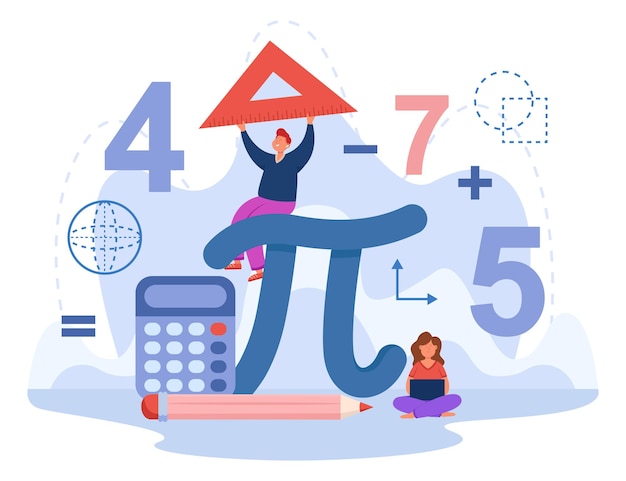 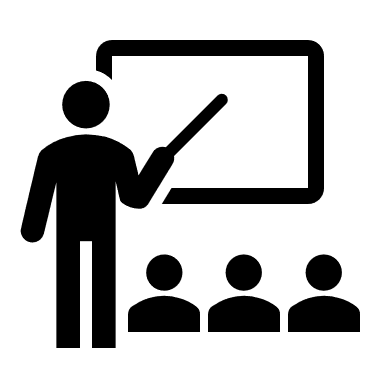 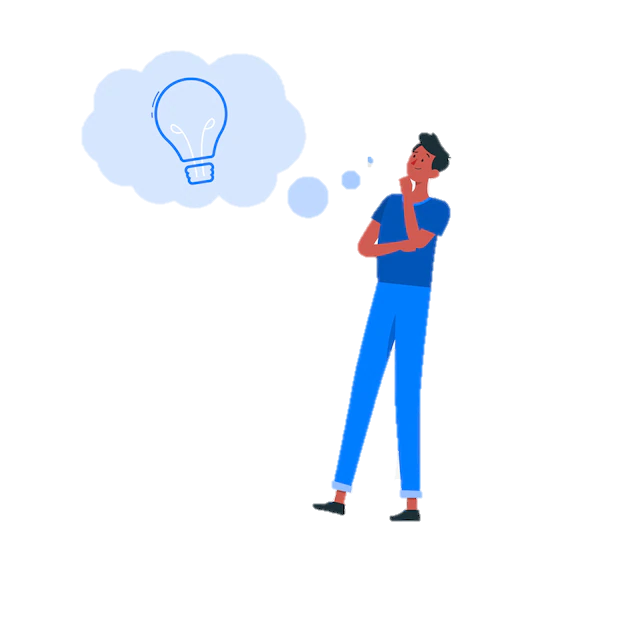 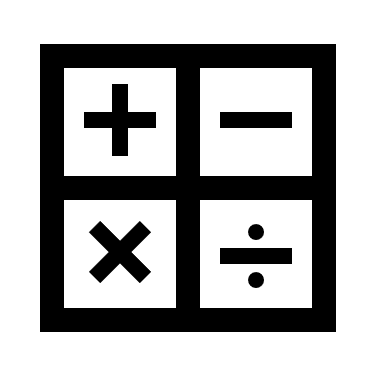 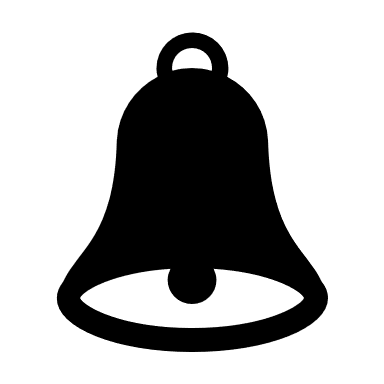 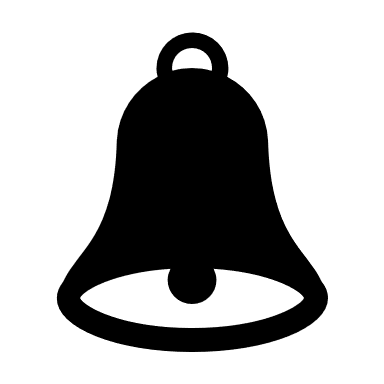 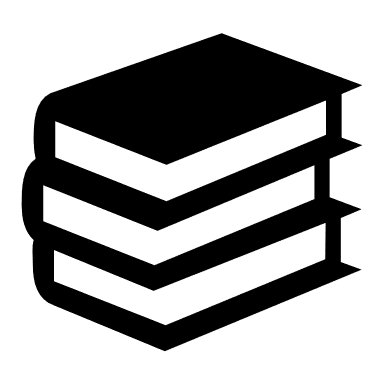 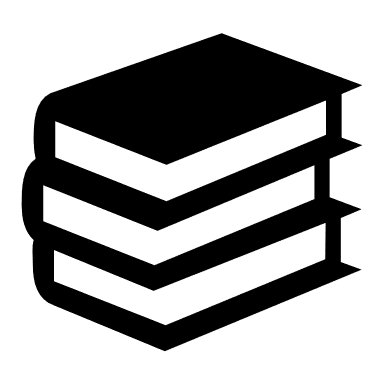 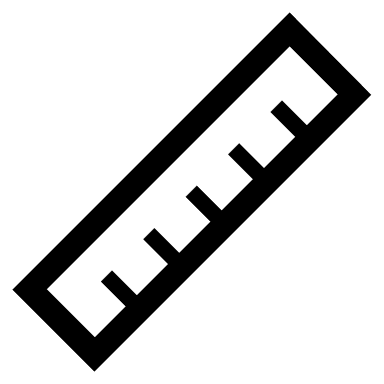 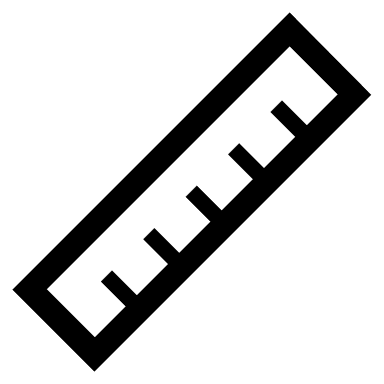 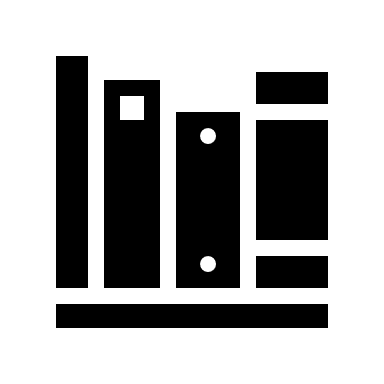 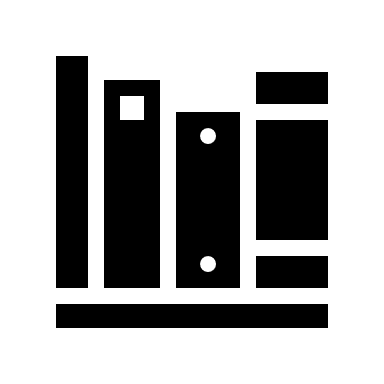 Пригадай!
Пригадай!
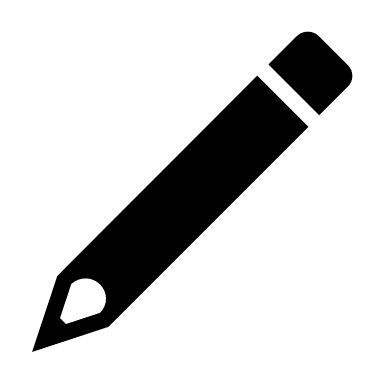 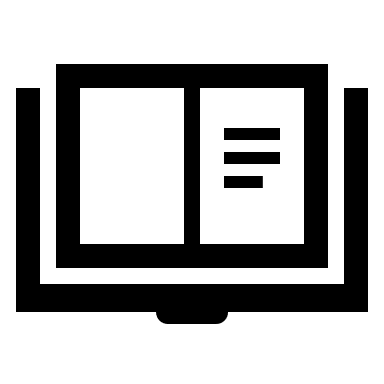 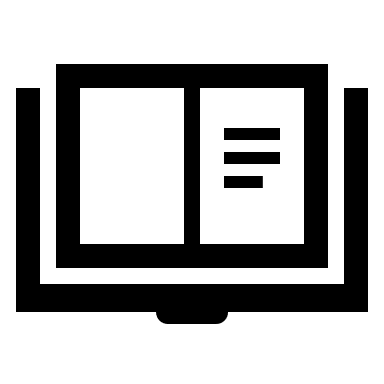 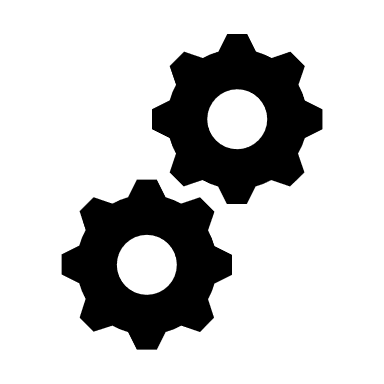 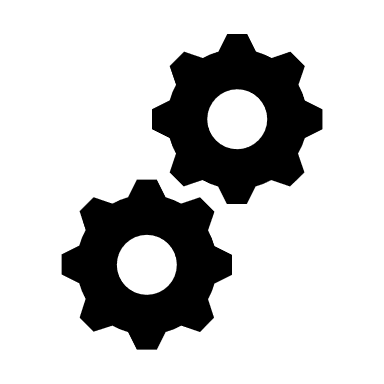 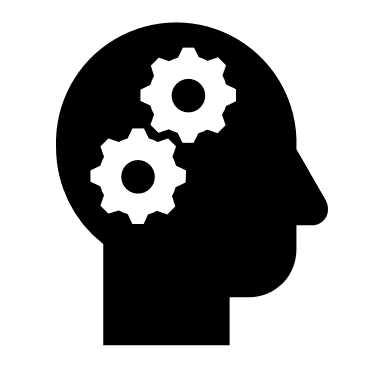 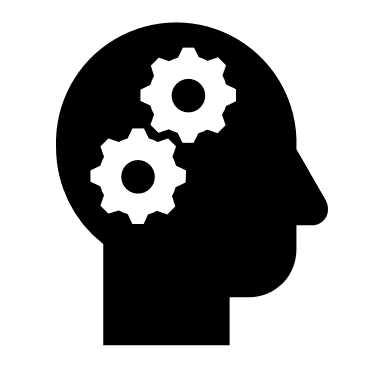 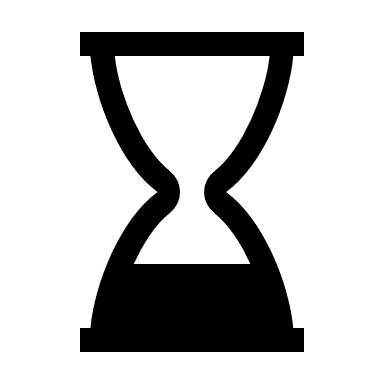 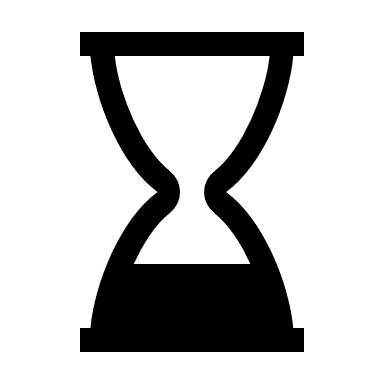 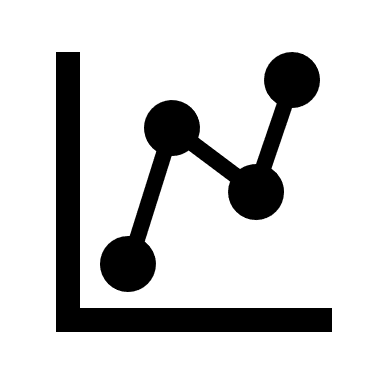 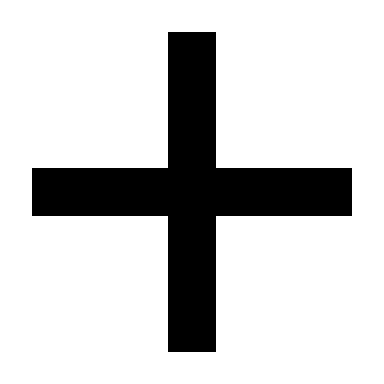 Дистанційний курс «Система лінійних рівнянь з двома змінними»
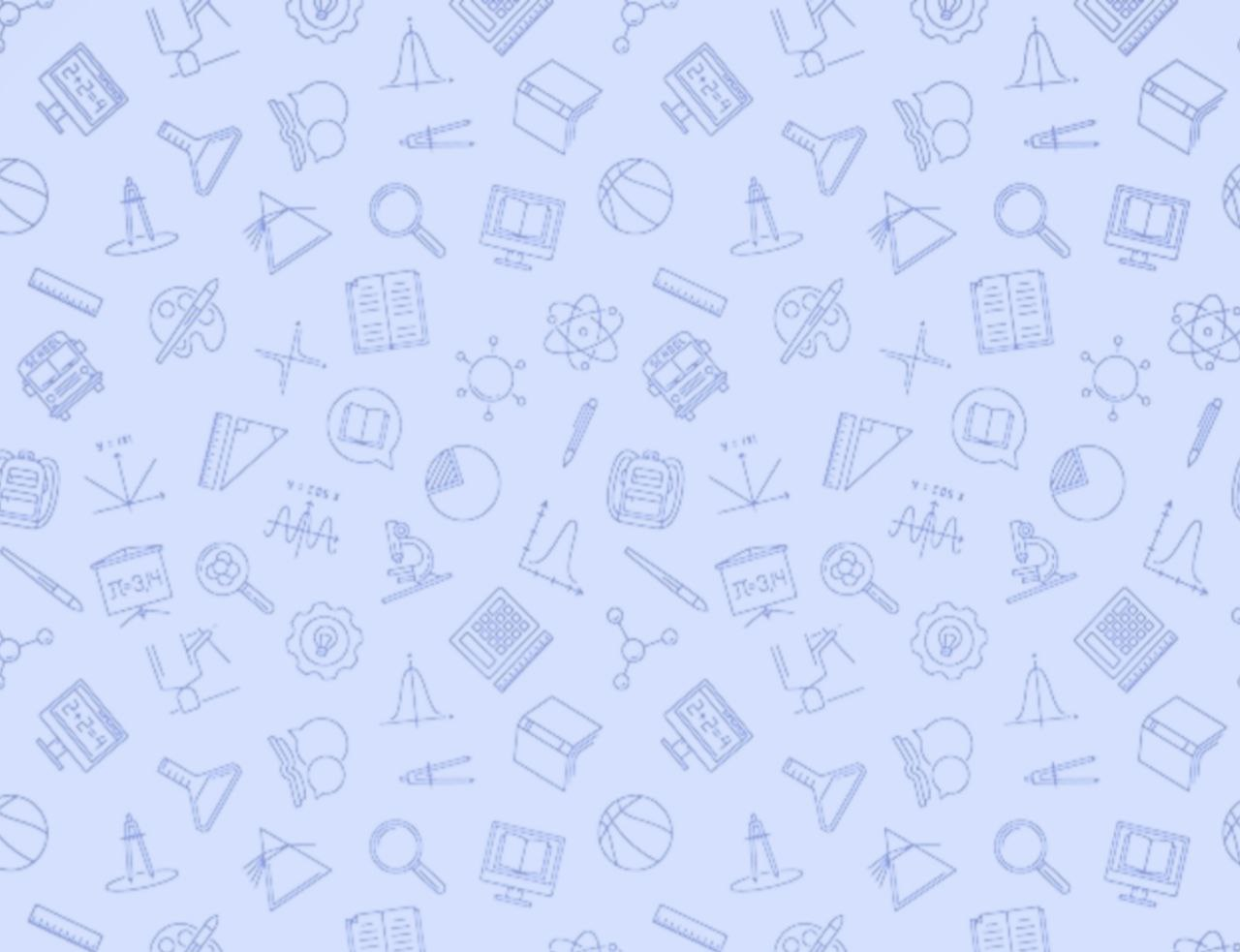 1. Що називається системою лінійного рівняння з двома змінними?
Відповідь:  Система лінійних рівнянь – це сукупність лінійних рівнянь з двома змінними які мають спільний розв’язок.
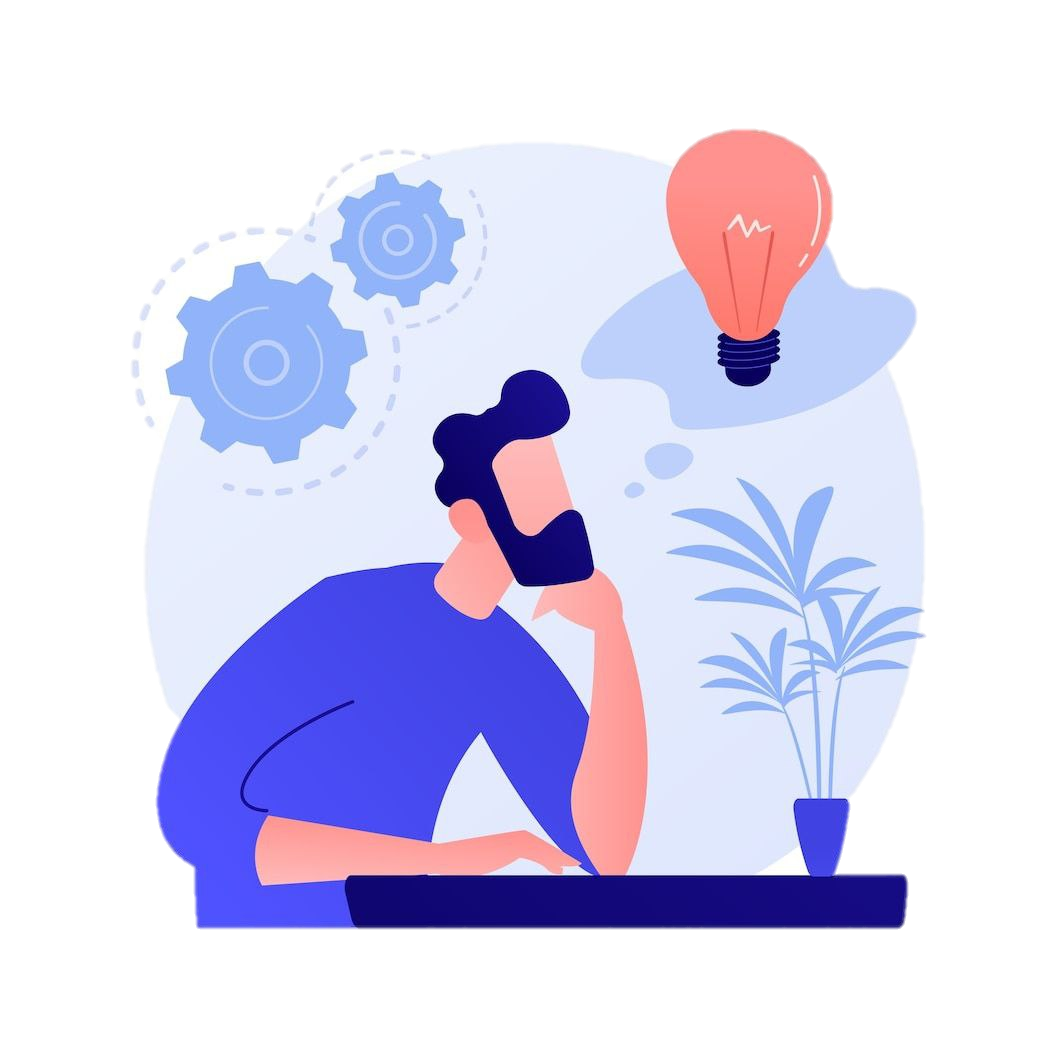 Відповідь:  Розв’язком системи двох лінійних рівнянь із двома змінними називають таку пару чисел (х; у, яка одночасно є розв’язком кожного рівняння системи.
2. Що називають розв’язком системи лінійного рівняння з двома змінними?
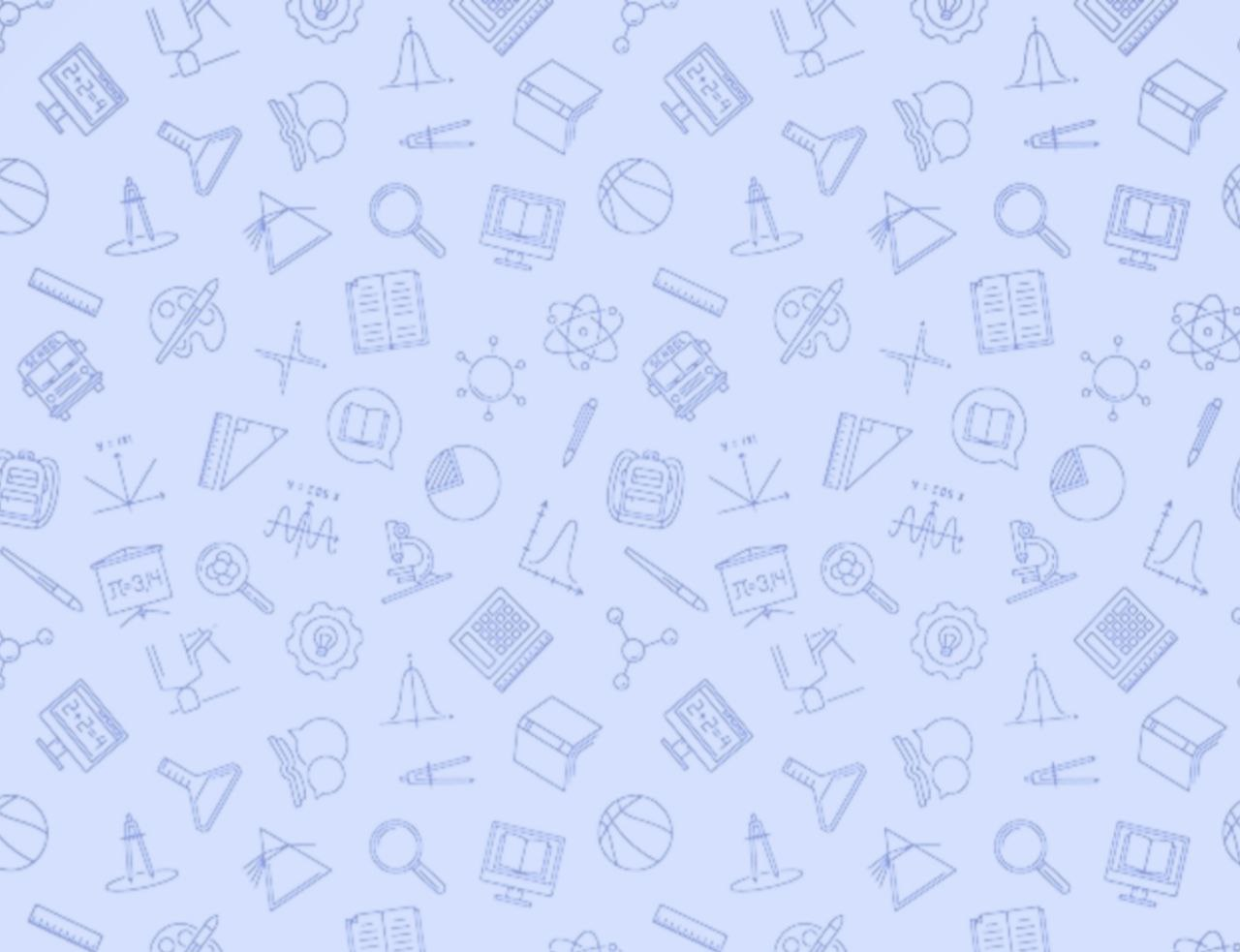 3. Що означає розв’язати систему рівнянь?
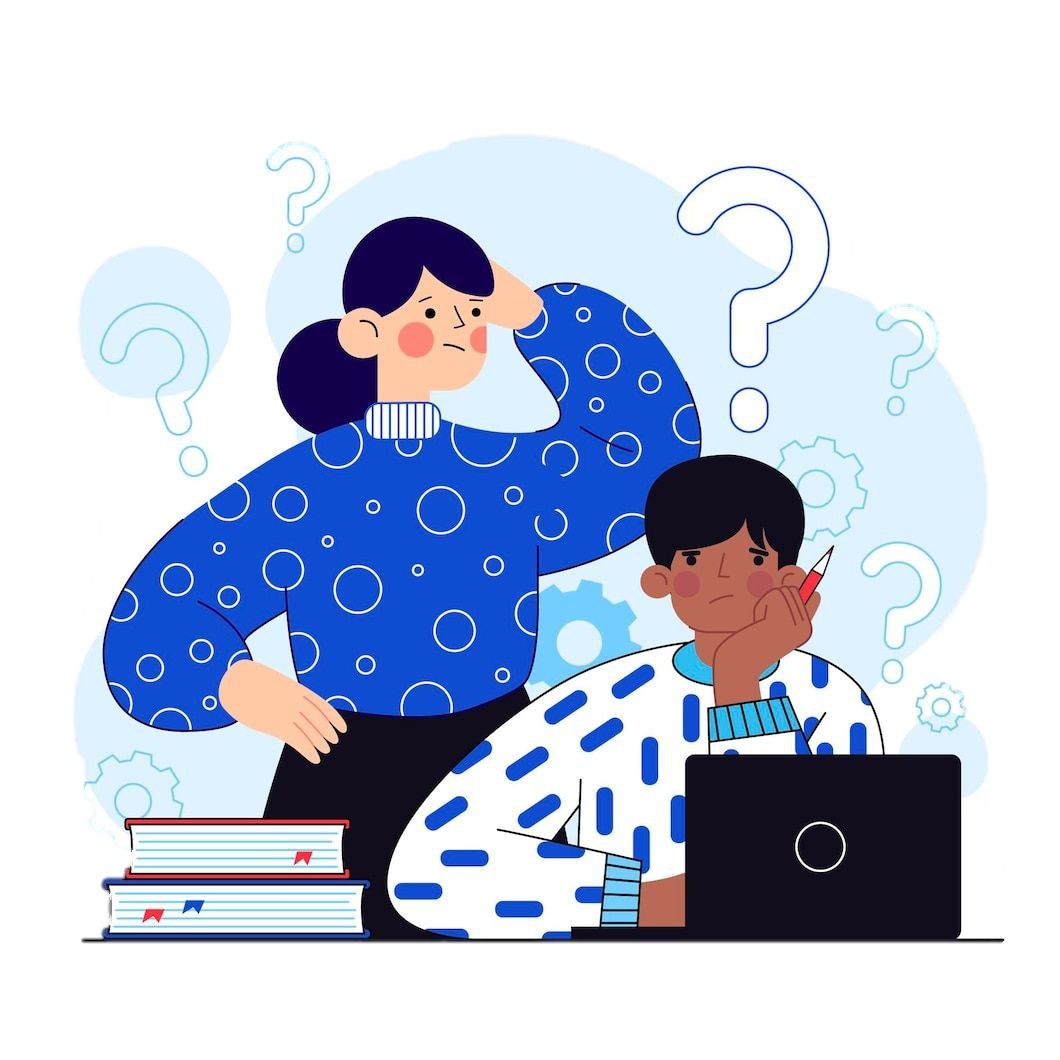 Відповідь: Розв’язати систему рівнянь означає знайти всі її розв’язки або довести, що розв’язків немає.
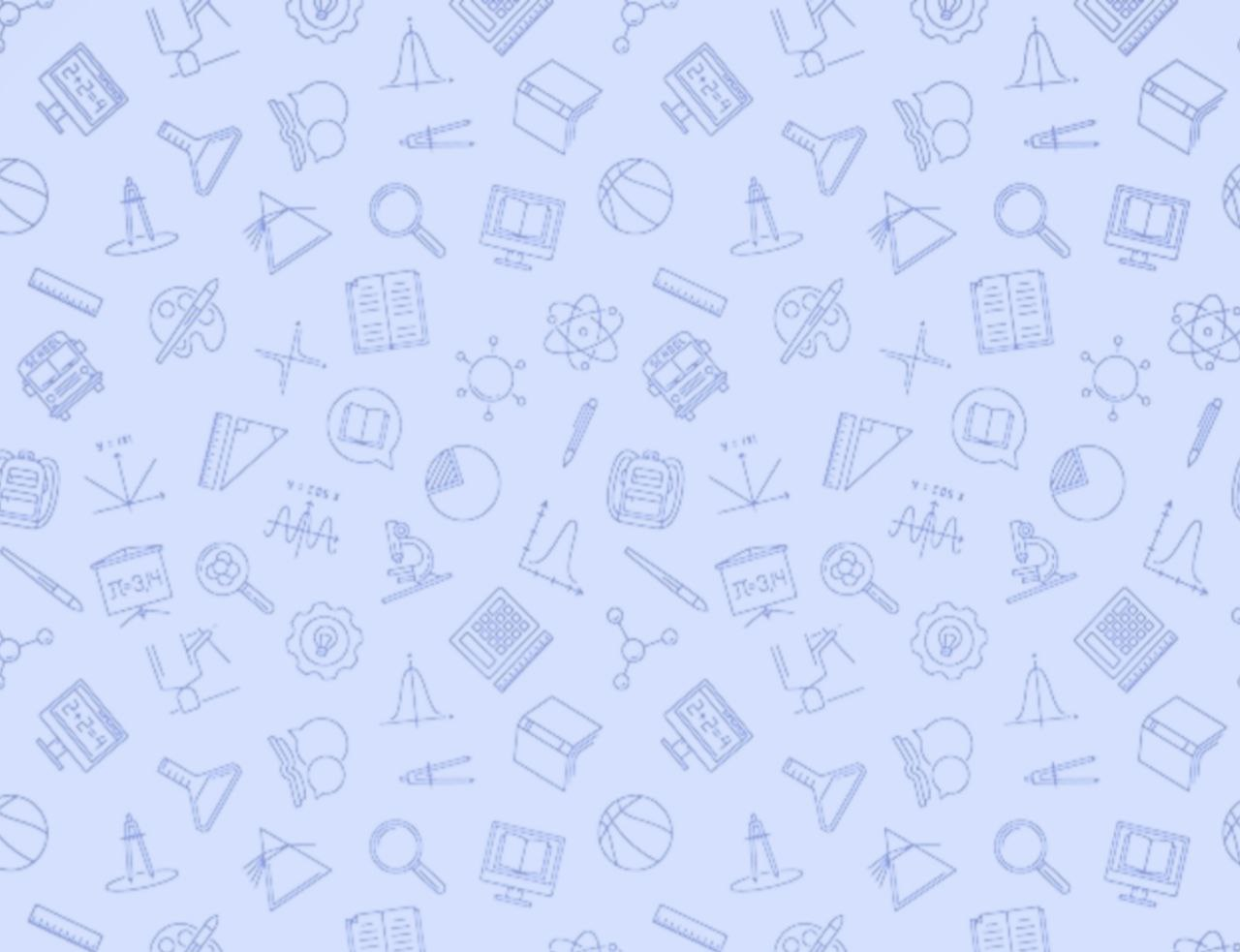 4. У чому полягає графічний спосіб розв’язування систем рівнянь?
Відповідь: Щоб розв’язати систему двох лінійних рівнянь із двома змінними графічним способом, треба:
В одній системі координат побудувати графік кожного з рівнянь системи.
Визначити координати точки перетину цих графіків, якщо це можливо.
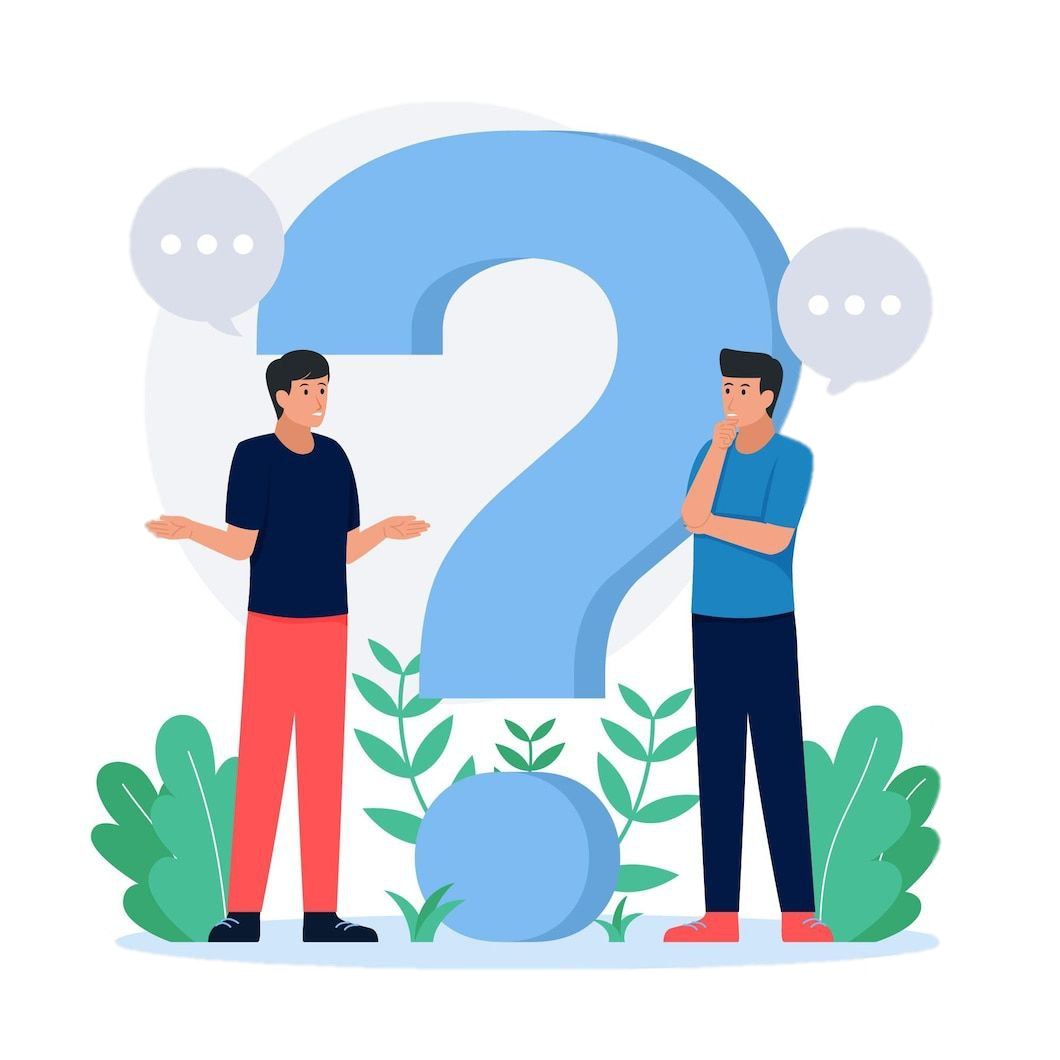 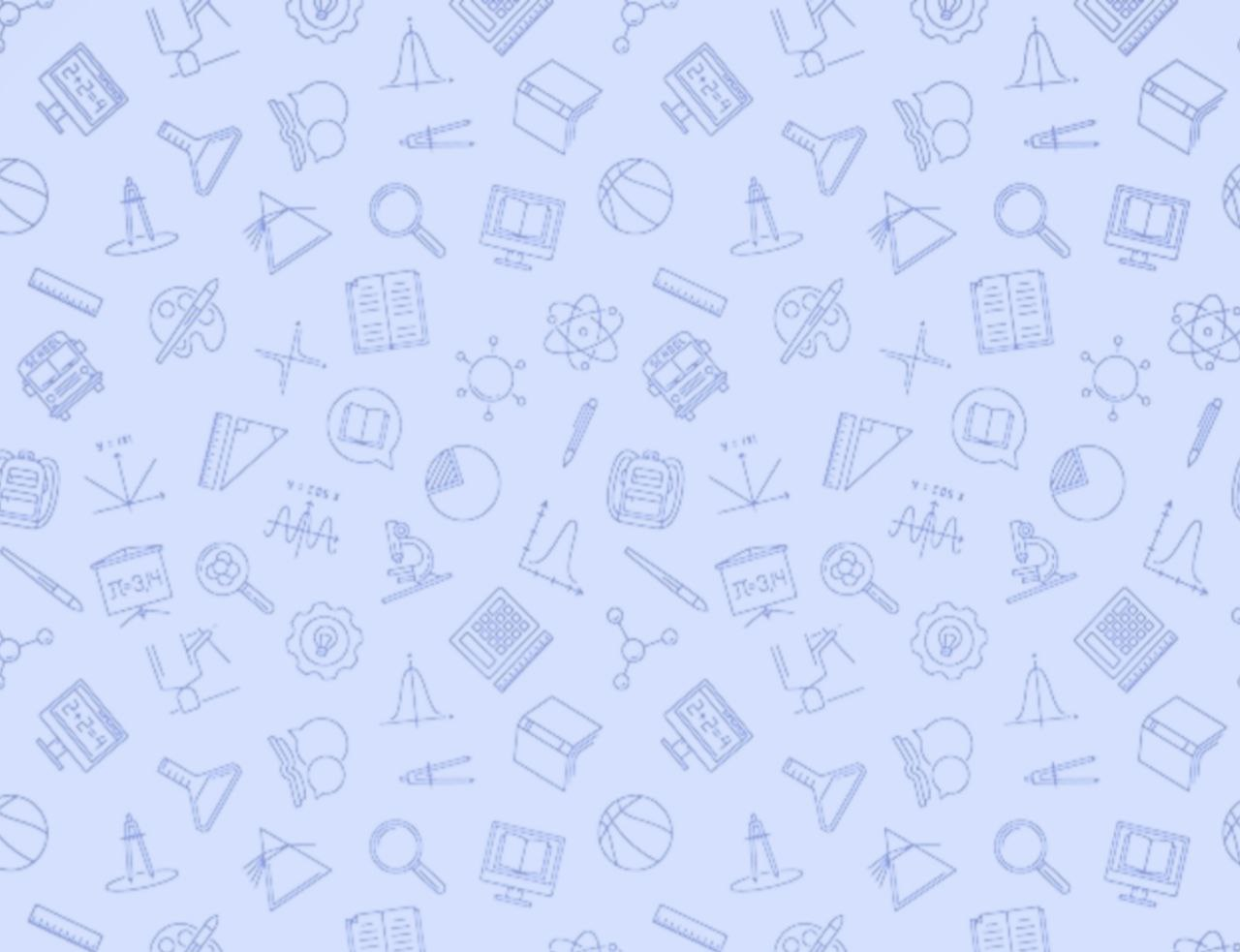 5. Скільки розв’язків може мати система лінійних рівнянь?
Відповідь: Система лінійних рівнянь з двома змінними може мати:
-один розв’язок
безліч розв’язків
немає розв’язків
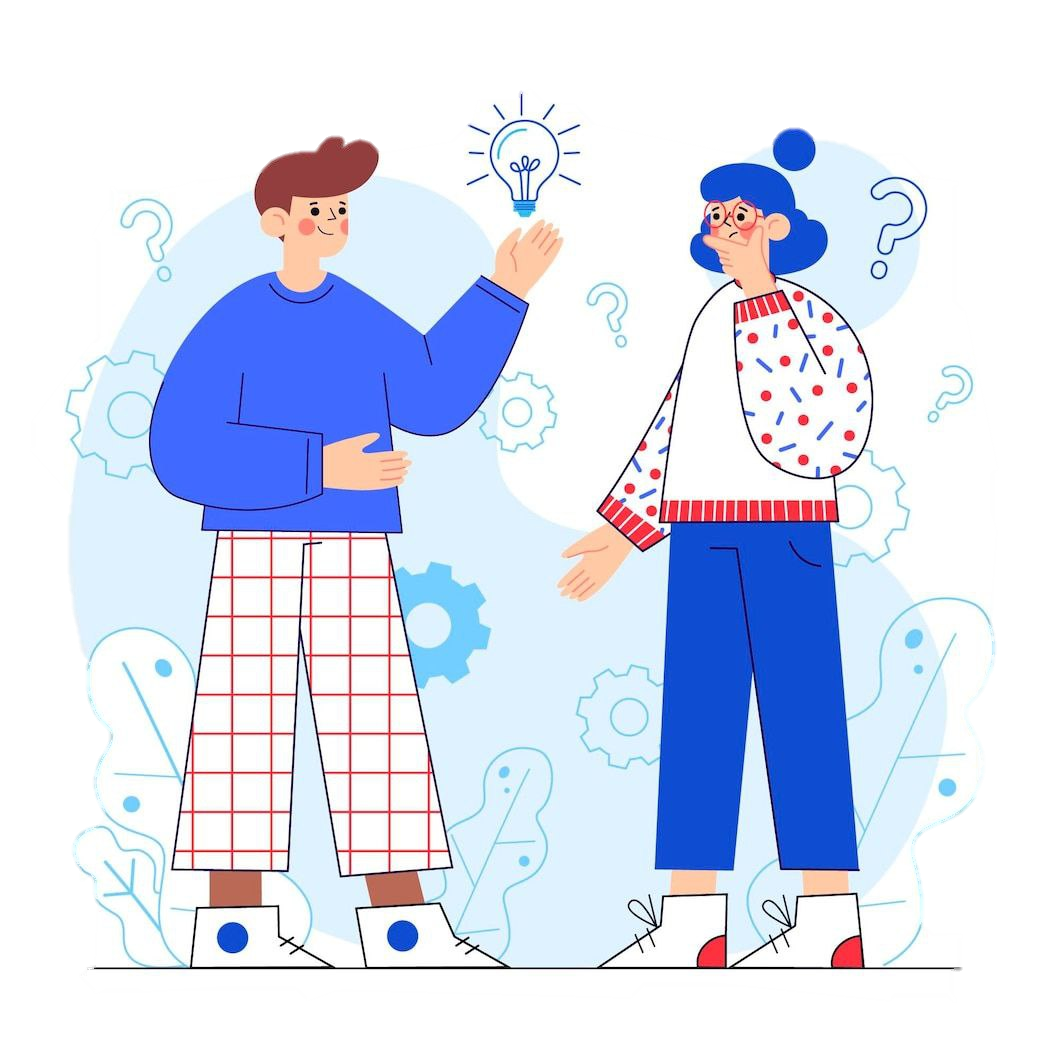 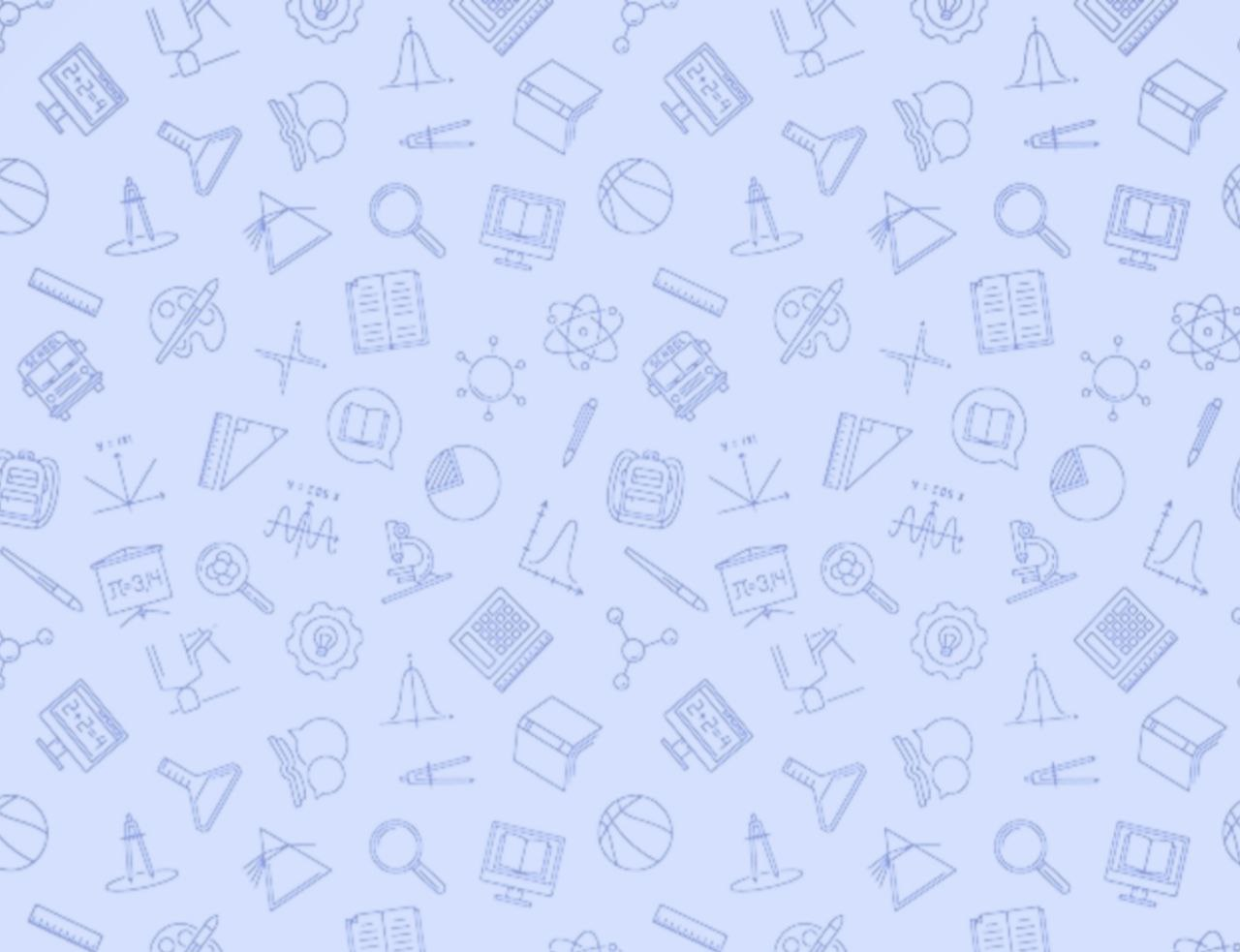 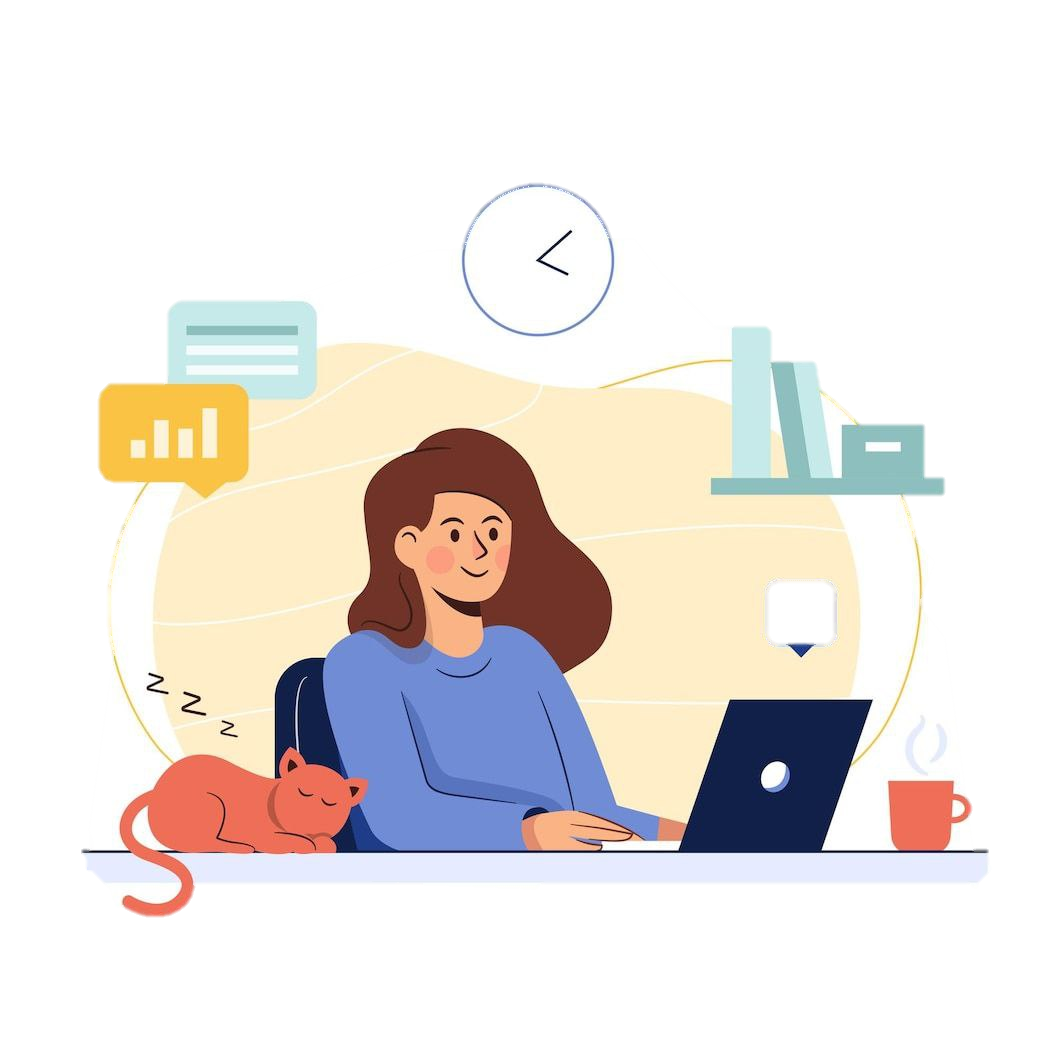 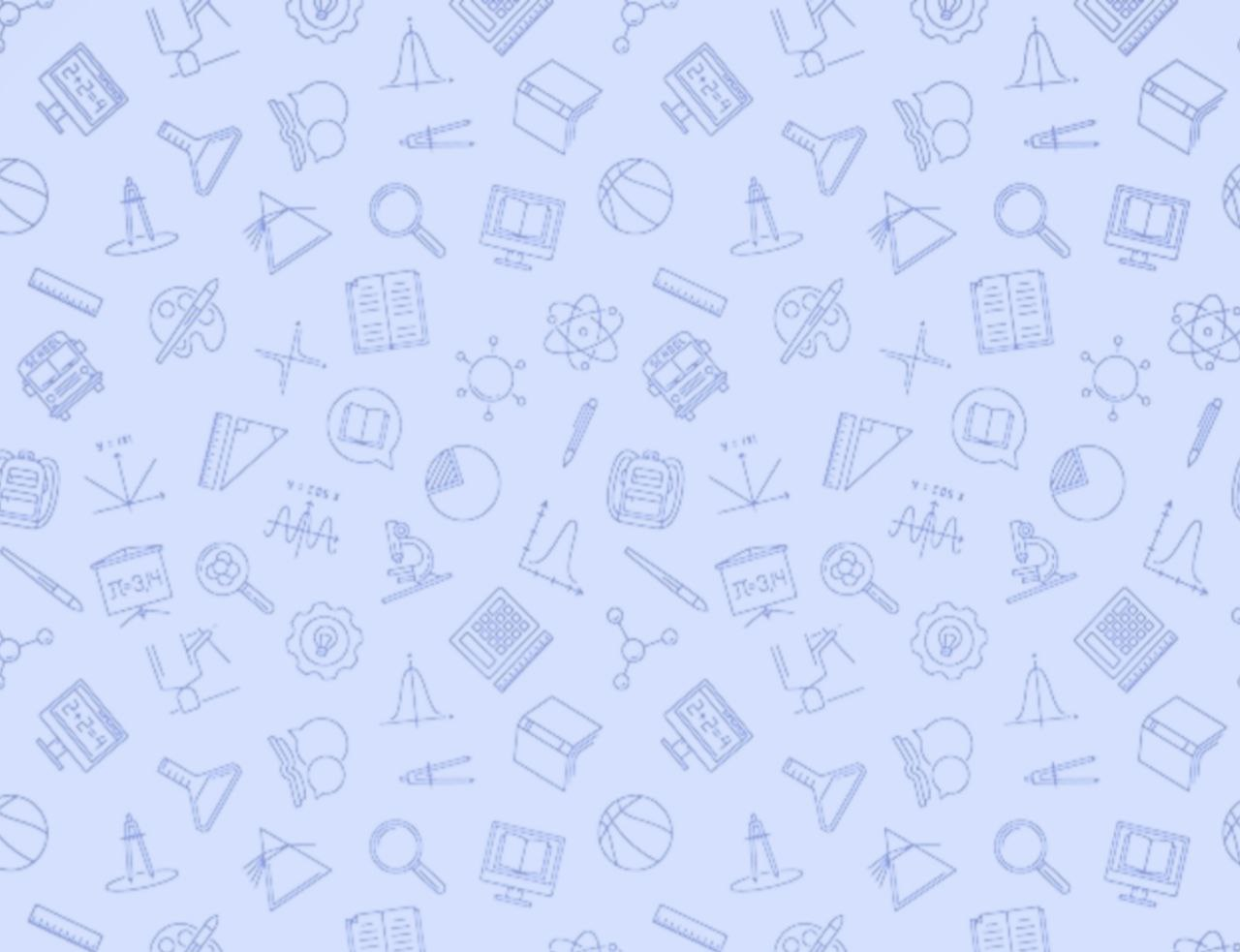 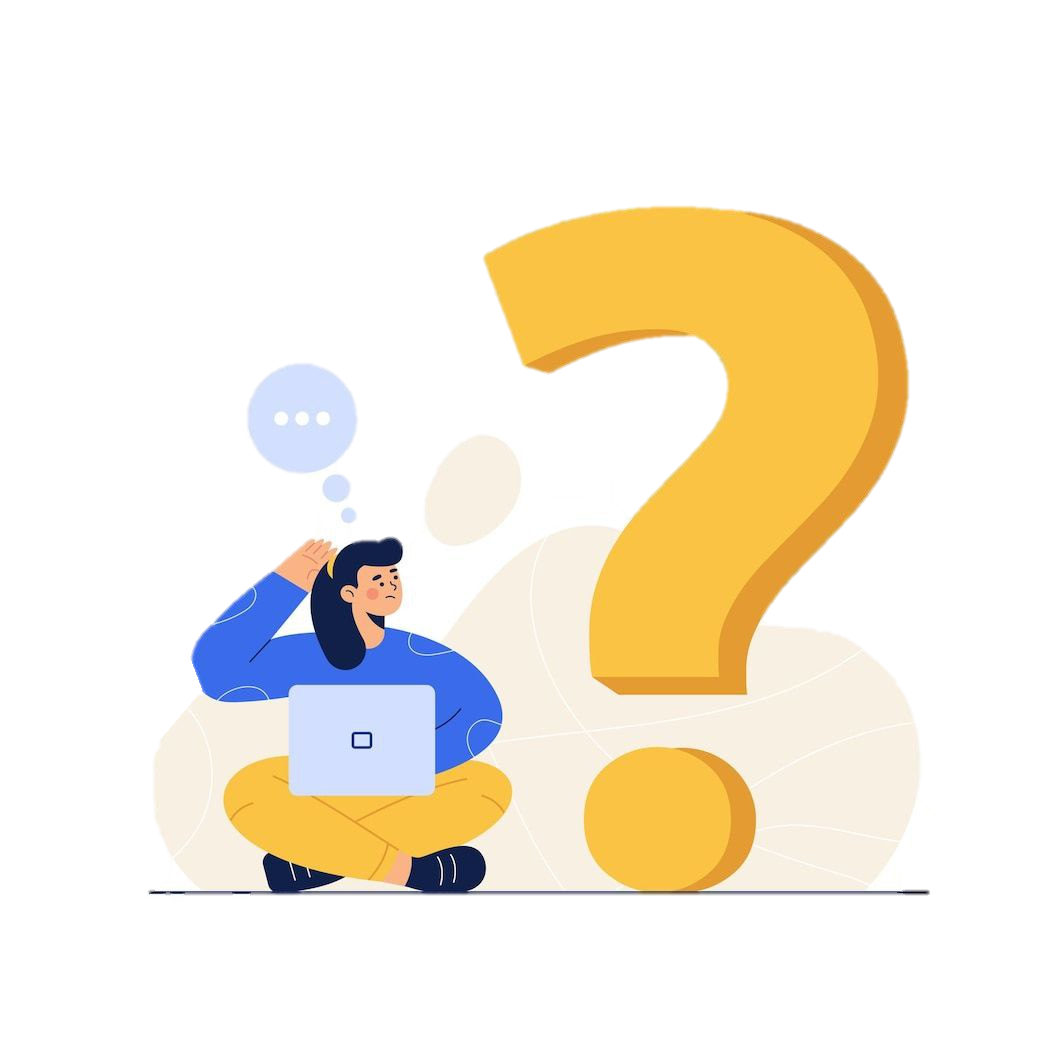 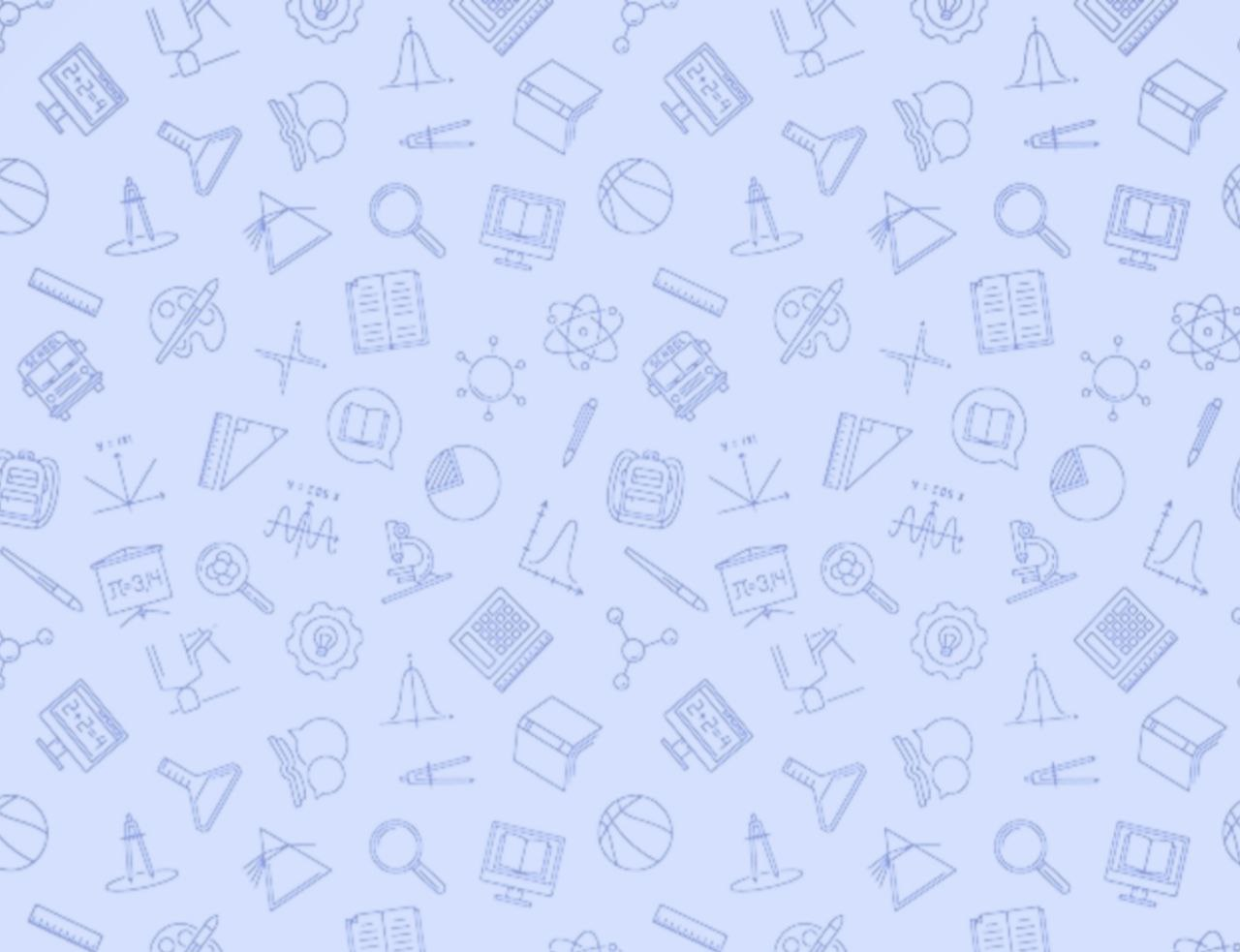 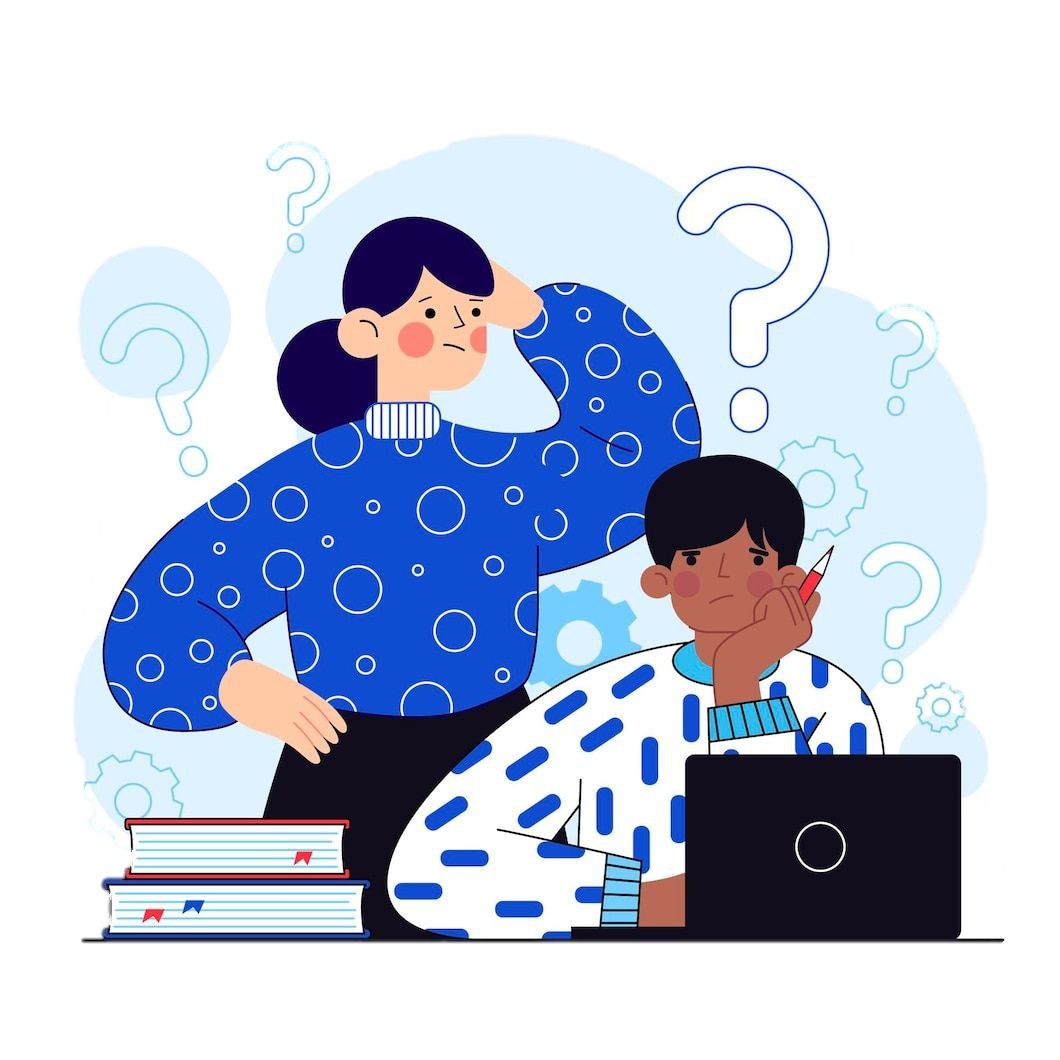 Молодець! Згадавши все, ми йдемо далі!
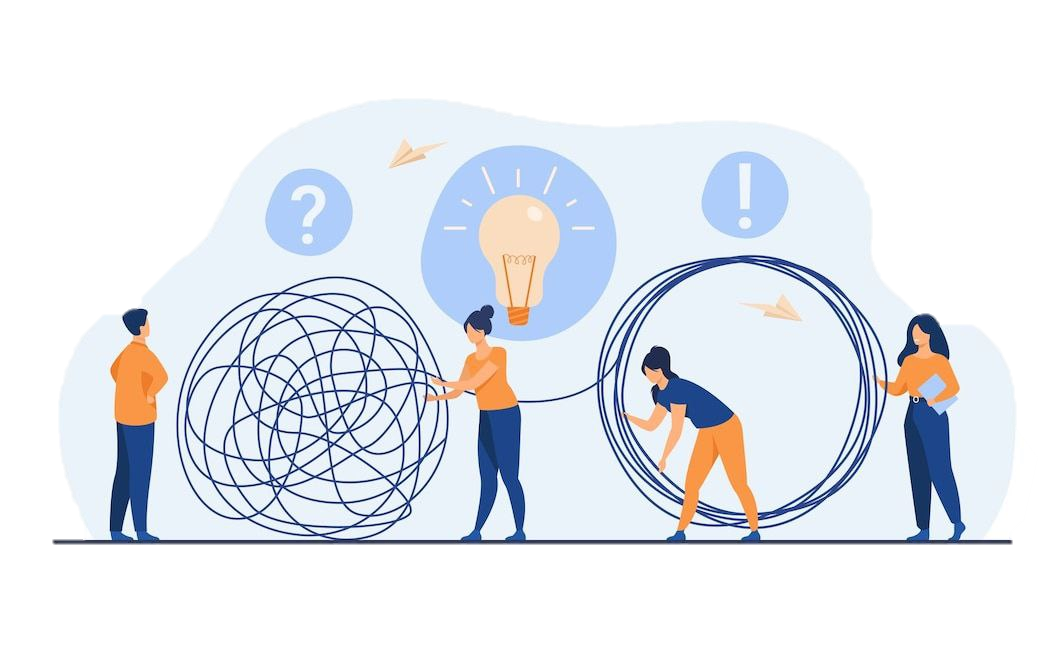 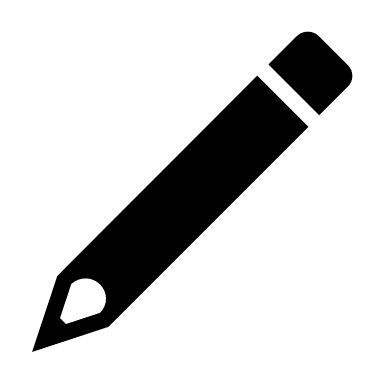 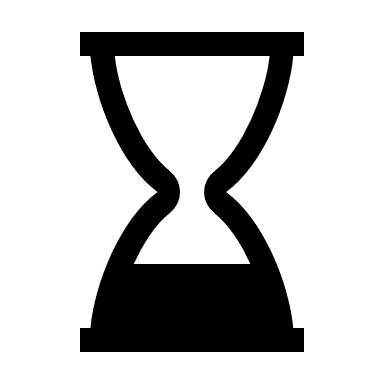 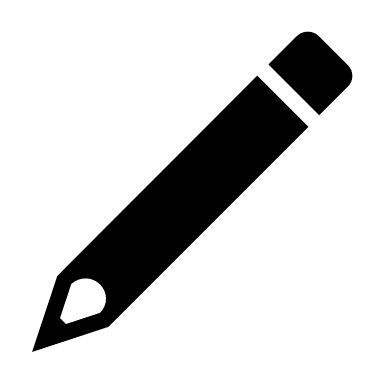 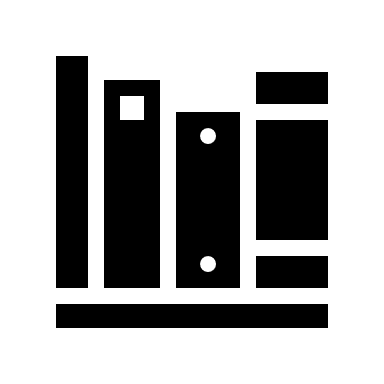 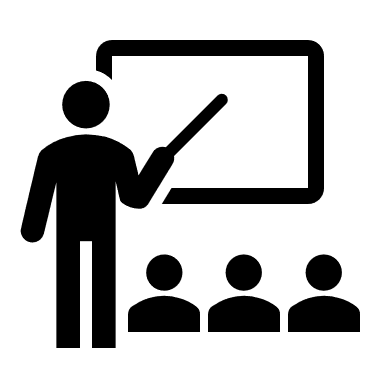 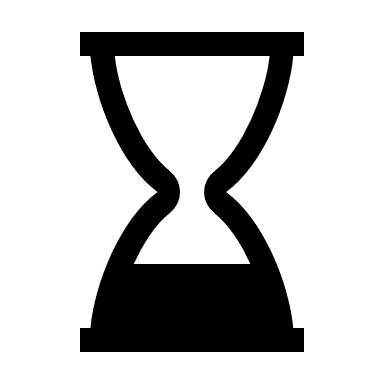 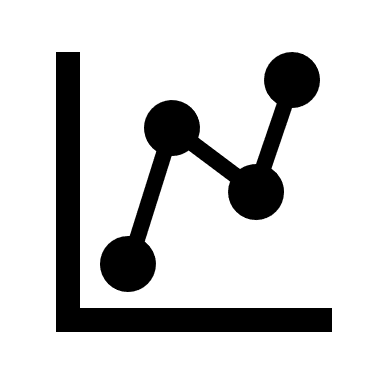 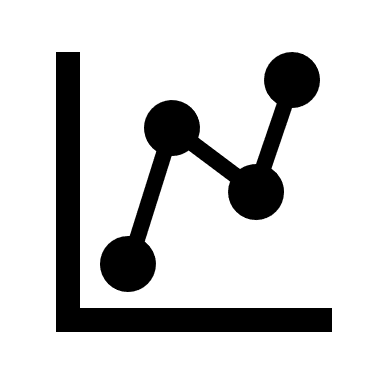 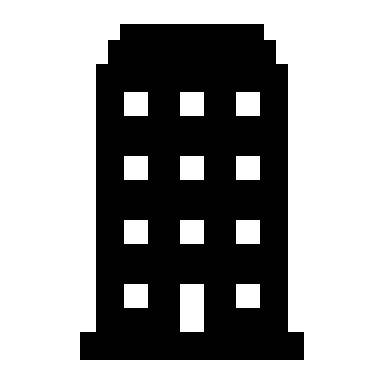 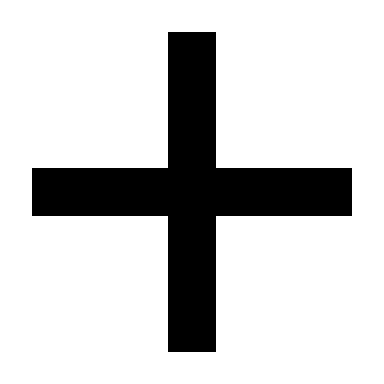 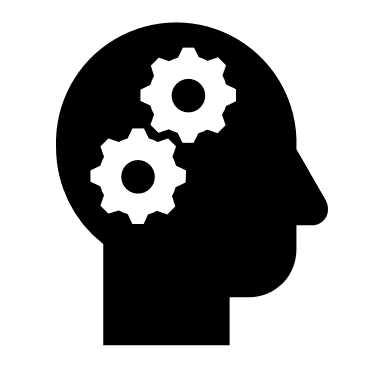 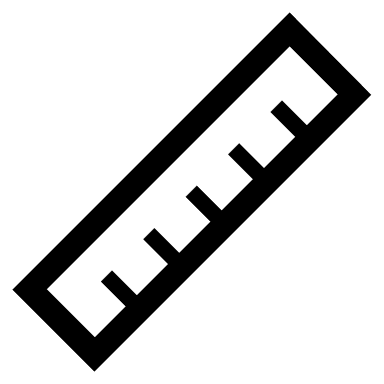 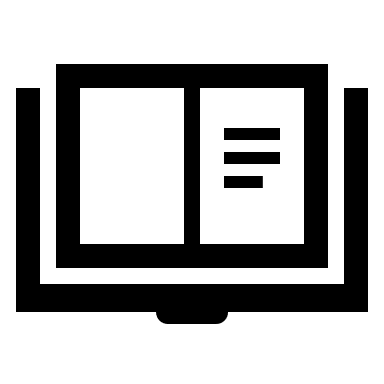 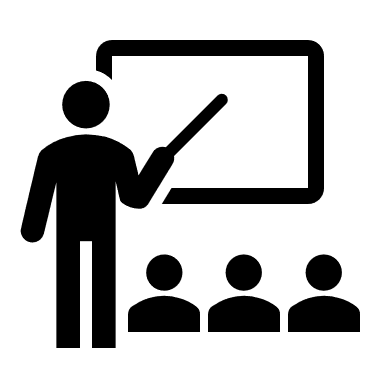 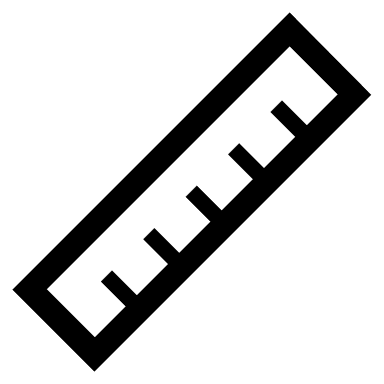 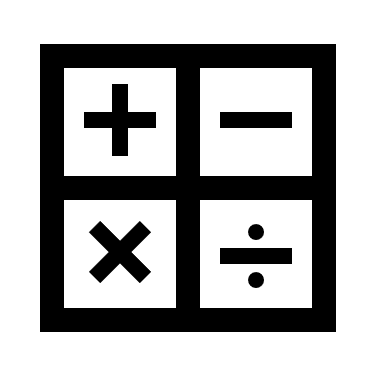 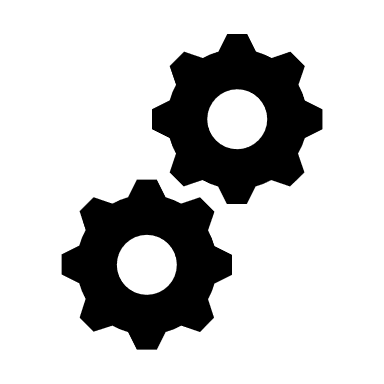 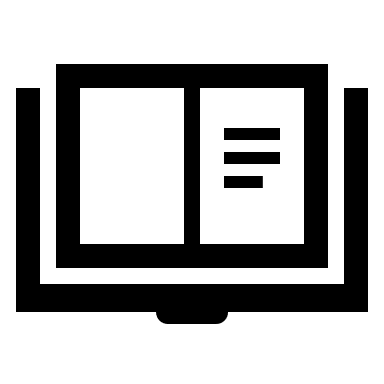 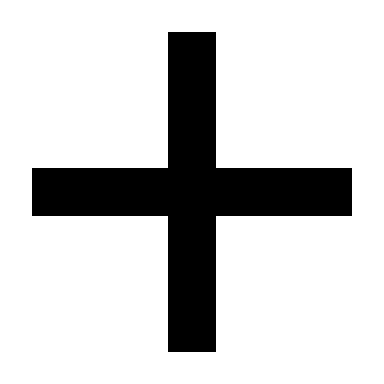 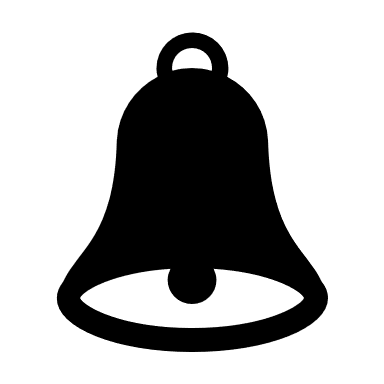 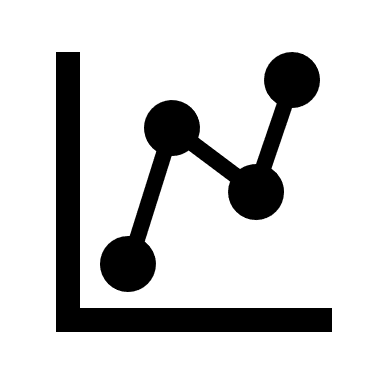 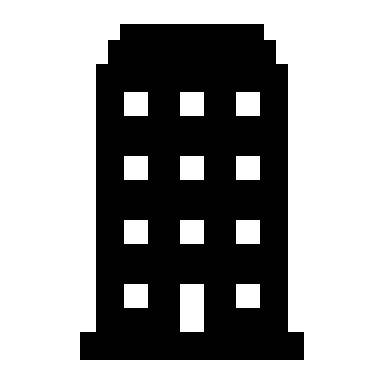 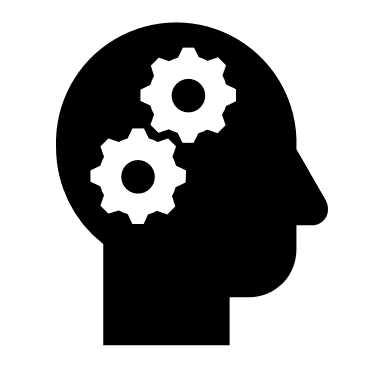 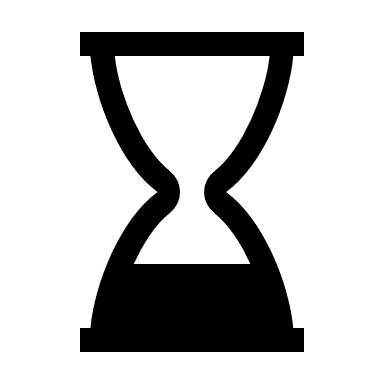 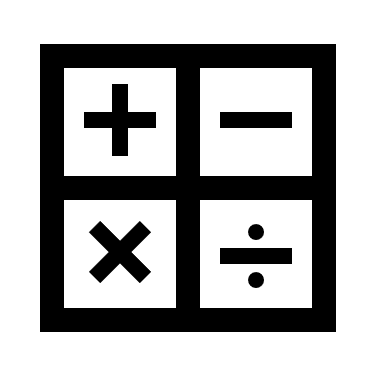 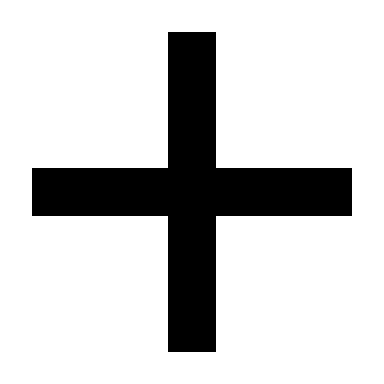 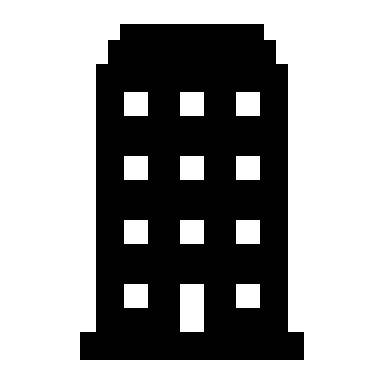 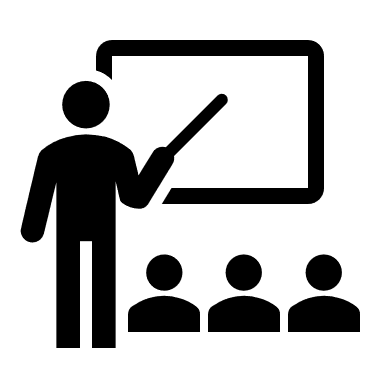 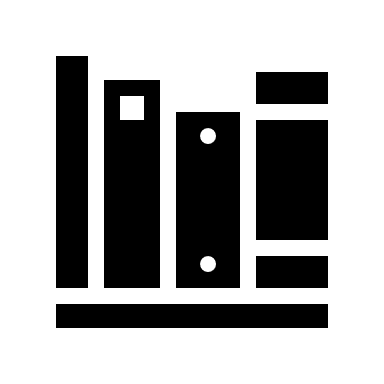 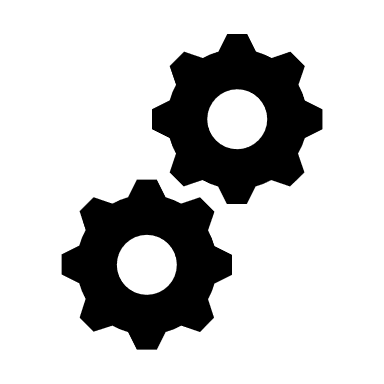 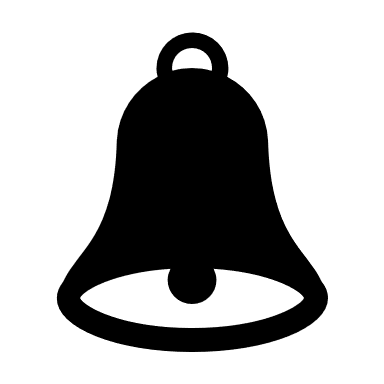 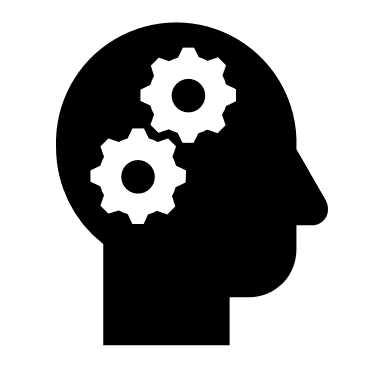